Partnership Working to increase SCQF Awareness
Dalbeattie High School 
and 
Dumfries and Galloway College
Small rural secondary
360 pupils
30fte teaching staff
Traditional curriculum (N4/5/H/AH)
[Speaker Notes: Background to both establishments?]
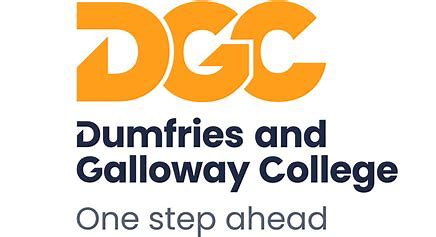 [Speaker Notes: Bakcground to both establishments]
Our Options
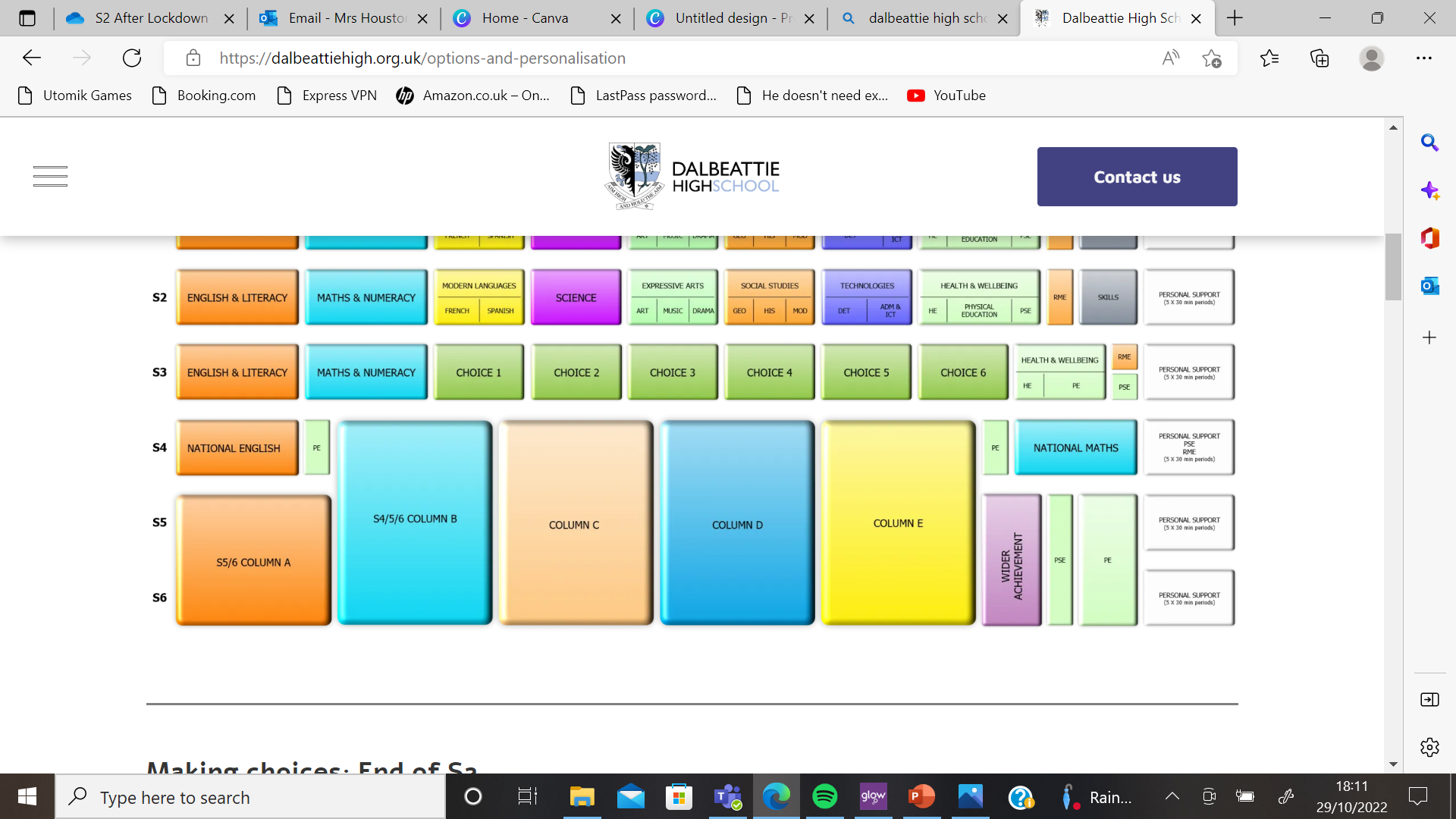 College Academy
[Speaker Notes: Options form set up to so all pupils are expected to have achieved level 5 Numeracy and Literacy before leaving school. 
New S4 pupils are automatically enrolled for National English and Mathematics. All S5 and S6 will continue to follow Maths and English until they have achieved level 5 numeracy and literacy.

S4 
Can study up to 7 National Qualifications.
• National Qualifications delivered on 4 periods a week (likely two doubles)
•Will also continue with ‘core’ provision: PE, PSE, RME and PS.
•Some opportunity for vocational and college study.
College sessions run from 09:30 till 12:30 on a Tuesday morning and 13:30 till 16:30 on a Thursday afternoon. Foundation apprenticeships and HNCs will require attendance at both sessions. 
Most other courses only require attendance at one. 
For most pupils, who have chosen a College Academy course, they have the option to chose a second course for the ‘other day’.
The school has set  up transport to and from Dumfries and Galloway College for both sessions. 
S5/6
Will make 5 options; these can be a mixture of National Qualifications and other SCQF accreditation

Pupils are supported with their application to the college as competition for places is high.  As a school we have discussions with pupils to ensure they are ready for the next step.  Very often, going off to college for a morning a week helps to develop responsibility, confidence and independence and allows for easier transition to further education and the world of work]
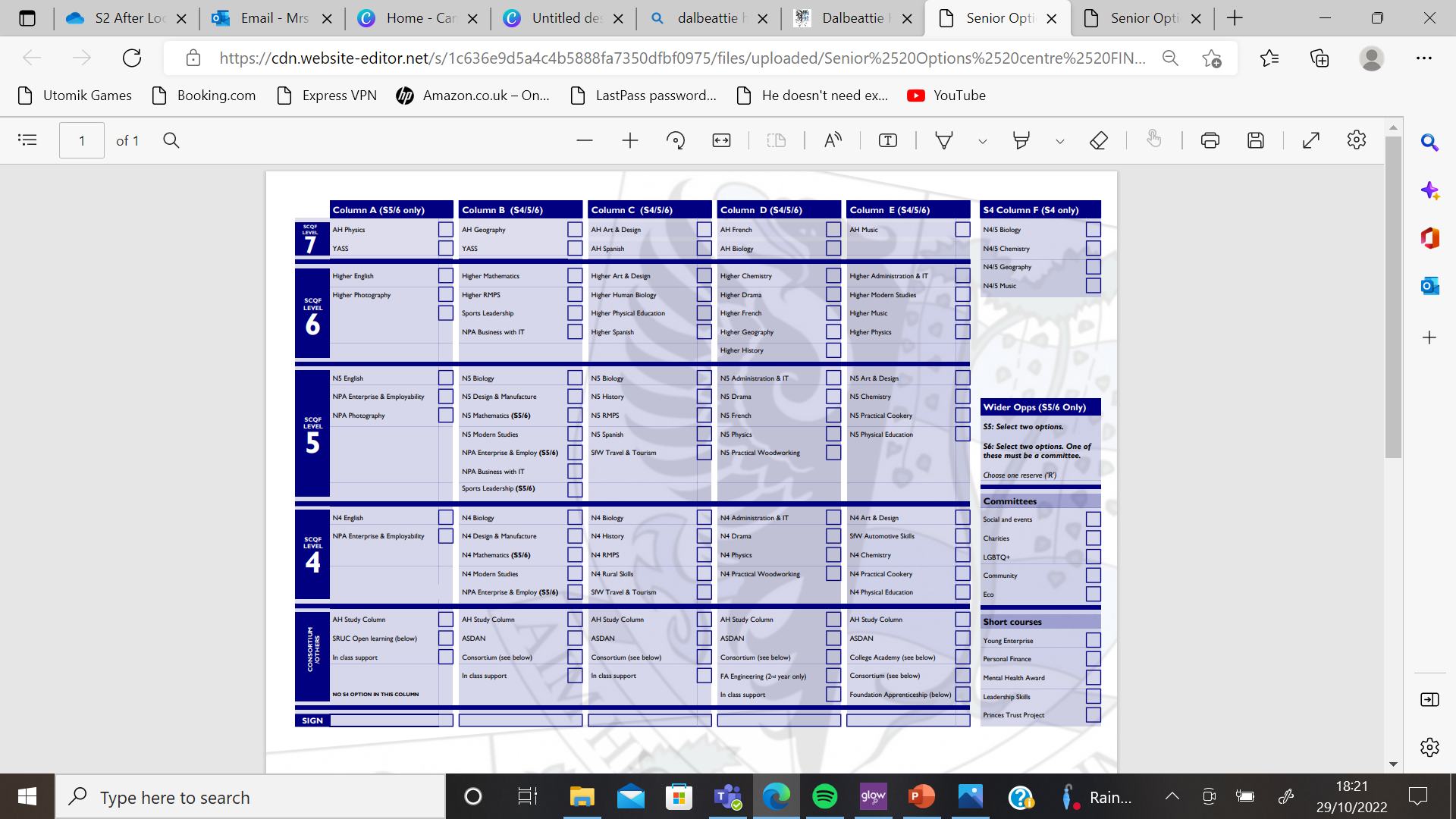 [Speaker Notes: Our options form clearly shows the SCQF levels for each course and pupils are able to select a mixture of the more traditional National 4/5/Higher and the less traditional courses at the same levels.  Pupils and parents have commented on the  format and how easy it is  for example of how a level 6 NPA equates to a Higher qualification.]
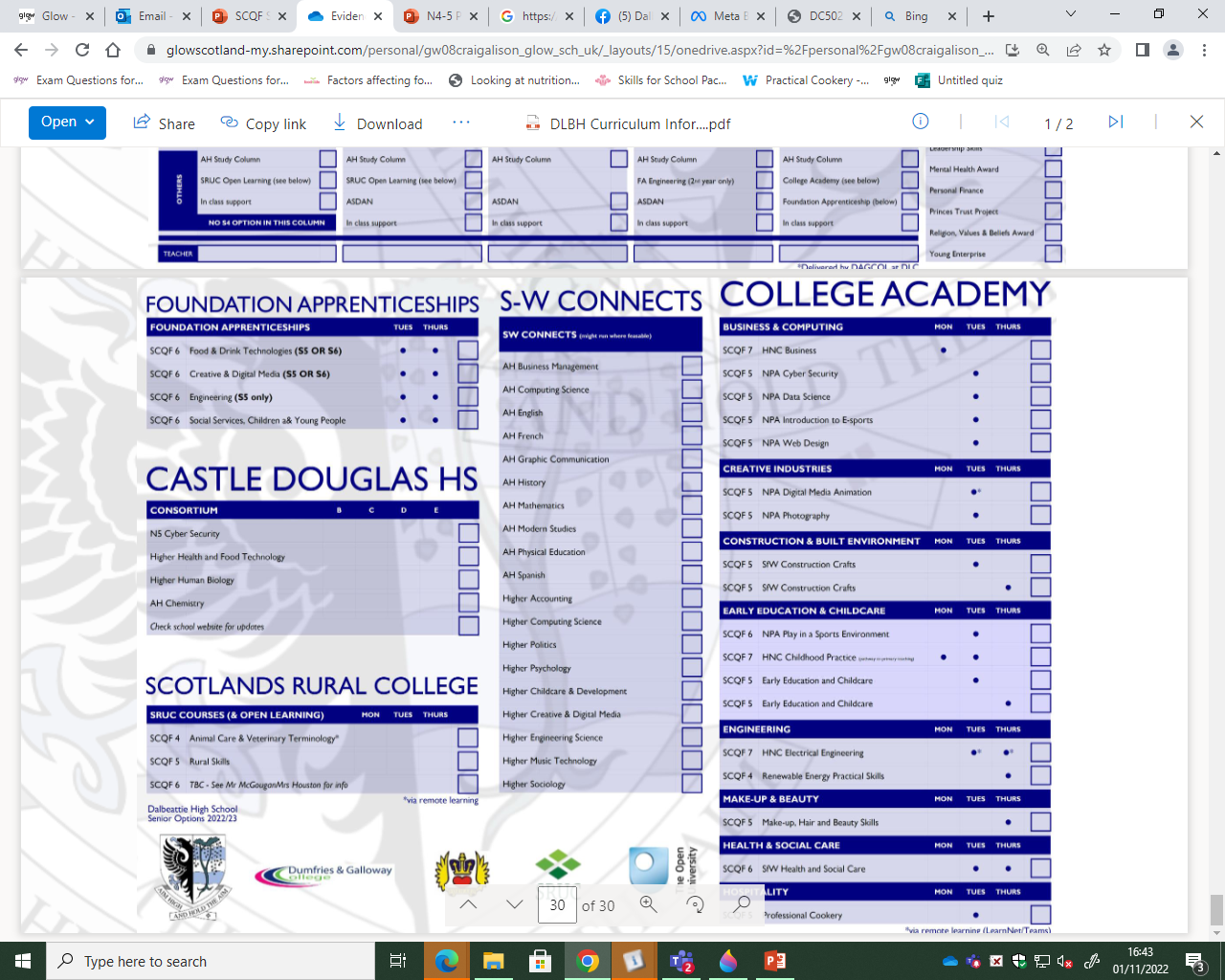 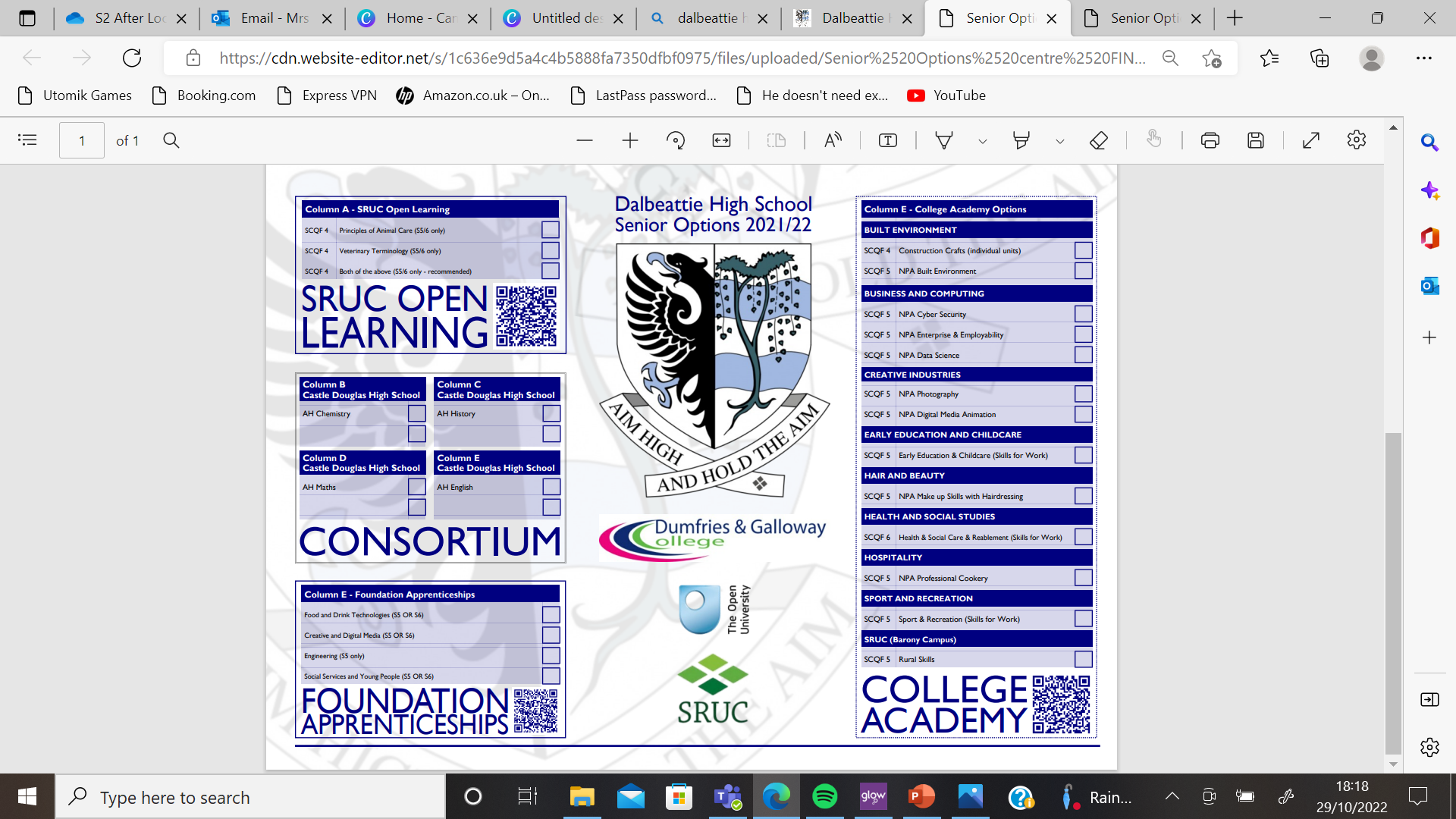 What courses are on offer through College Academy?
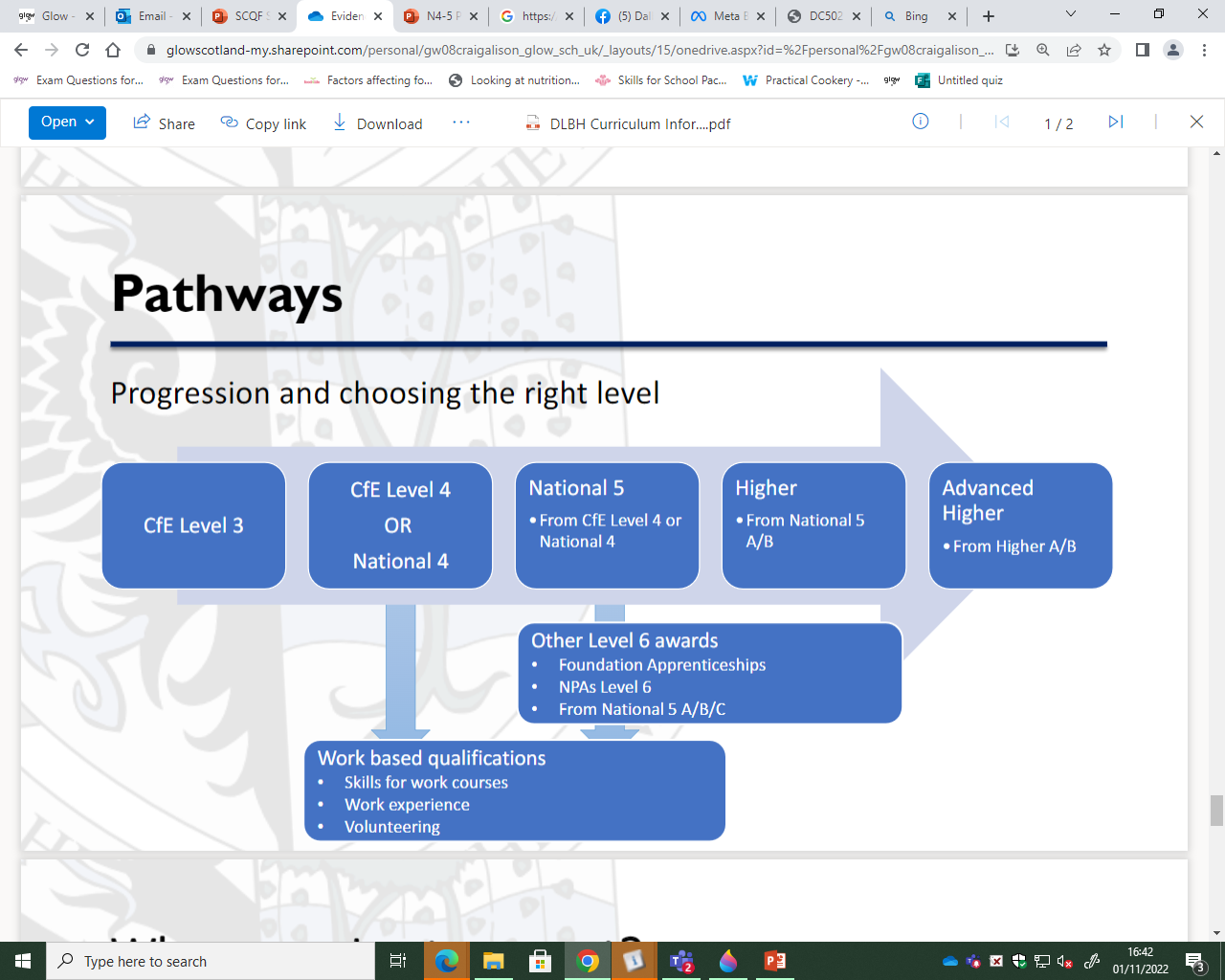 [Speaker Notes: This shows progression and pathways which for some parents and pupils was confusing and difficult to relate to specific sectors and subjects so we came up with the next slide]
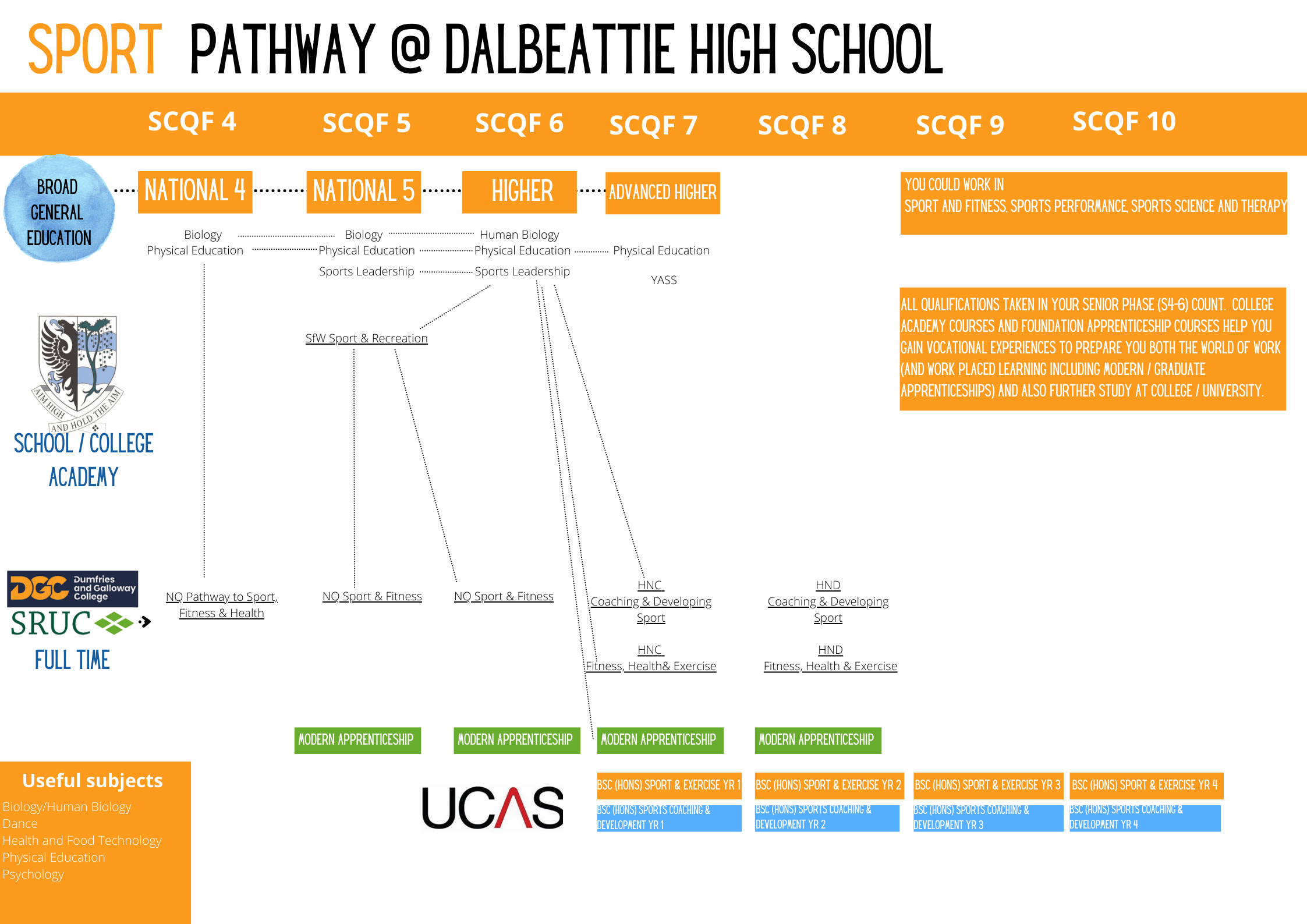 [Speaker Notes: To help with the options process and to allow pupils and parents to see pathways and progression through SCQF levels and the relationship between school, college academy, full time college, university and workplace qualifications.  These pathways were shared with the school community, with the digital versions hyperlinked to the relevant courses, so it was easy for pupils to research the course before applying helping them to make informed decisions about the relevance and suitability of the course.]
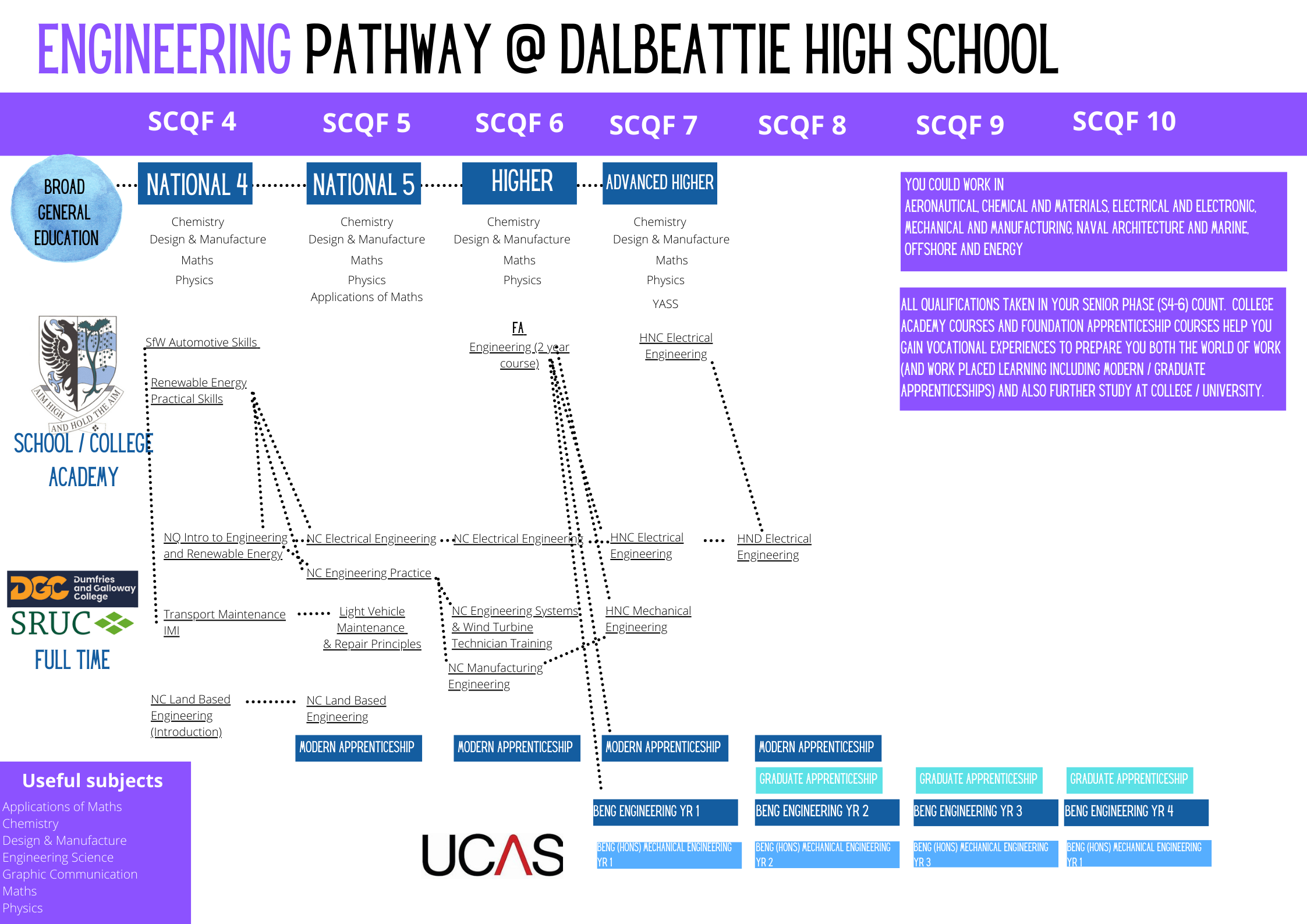 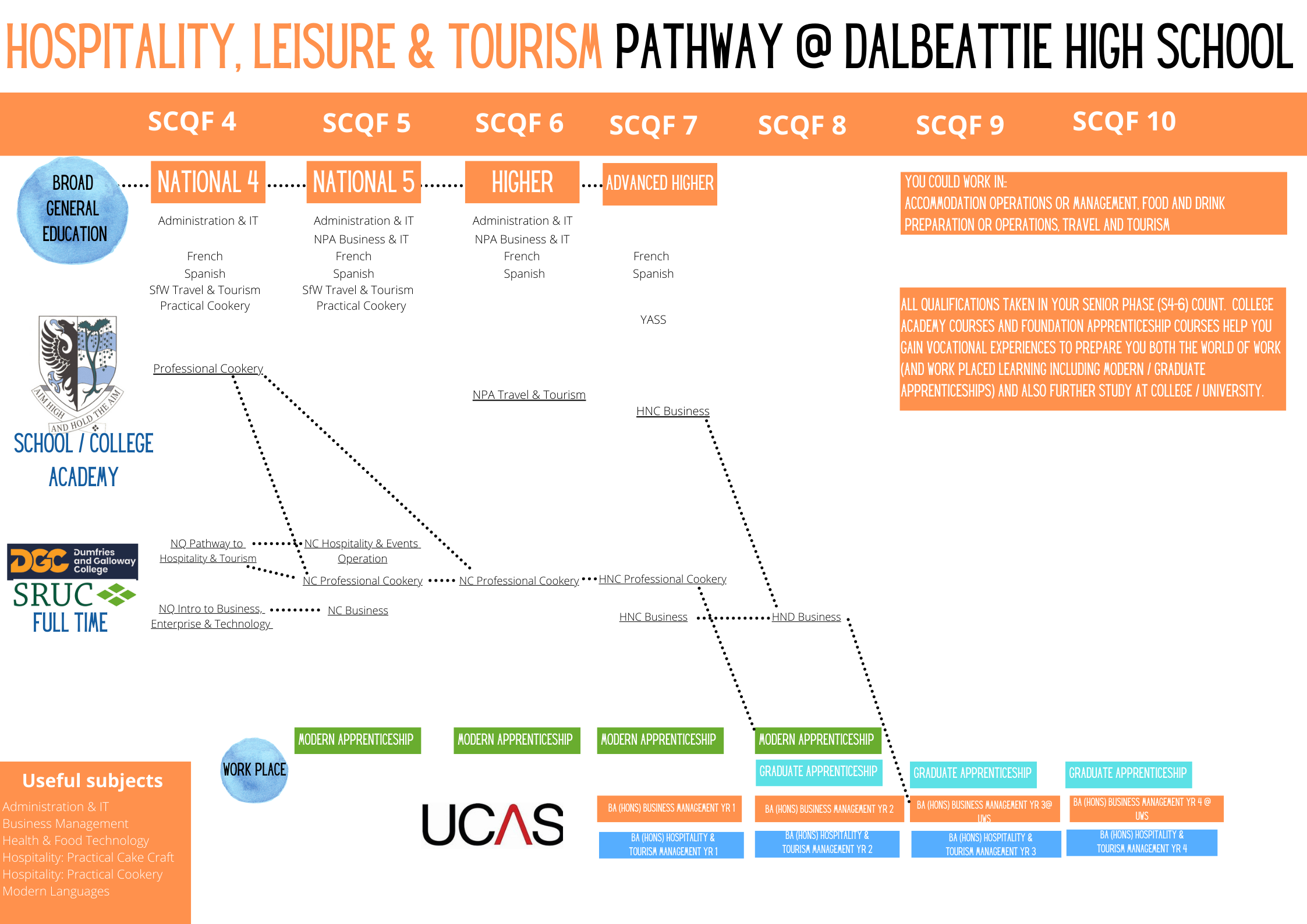 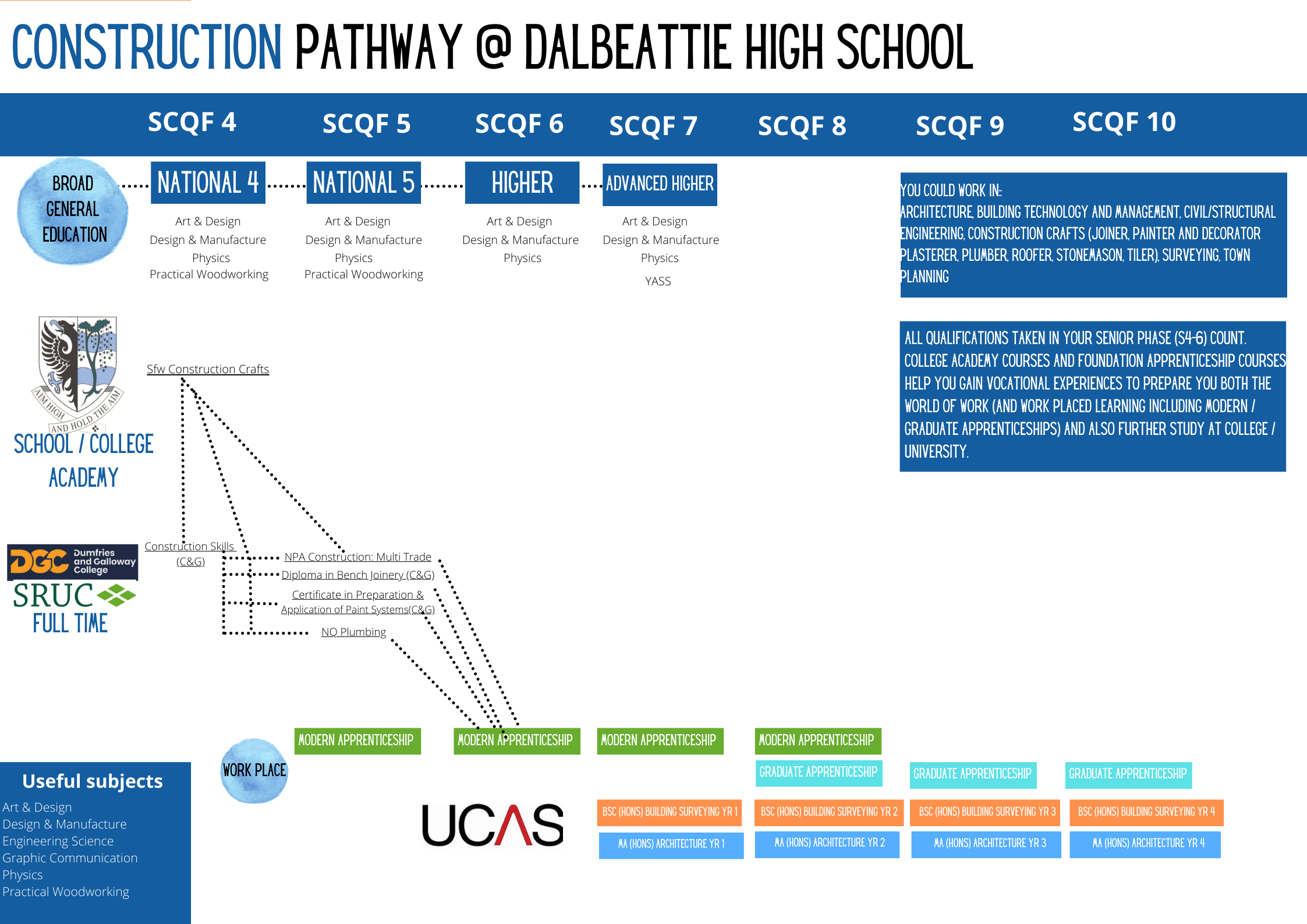 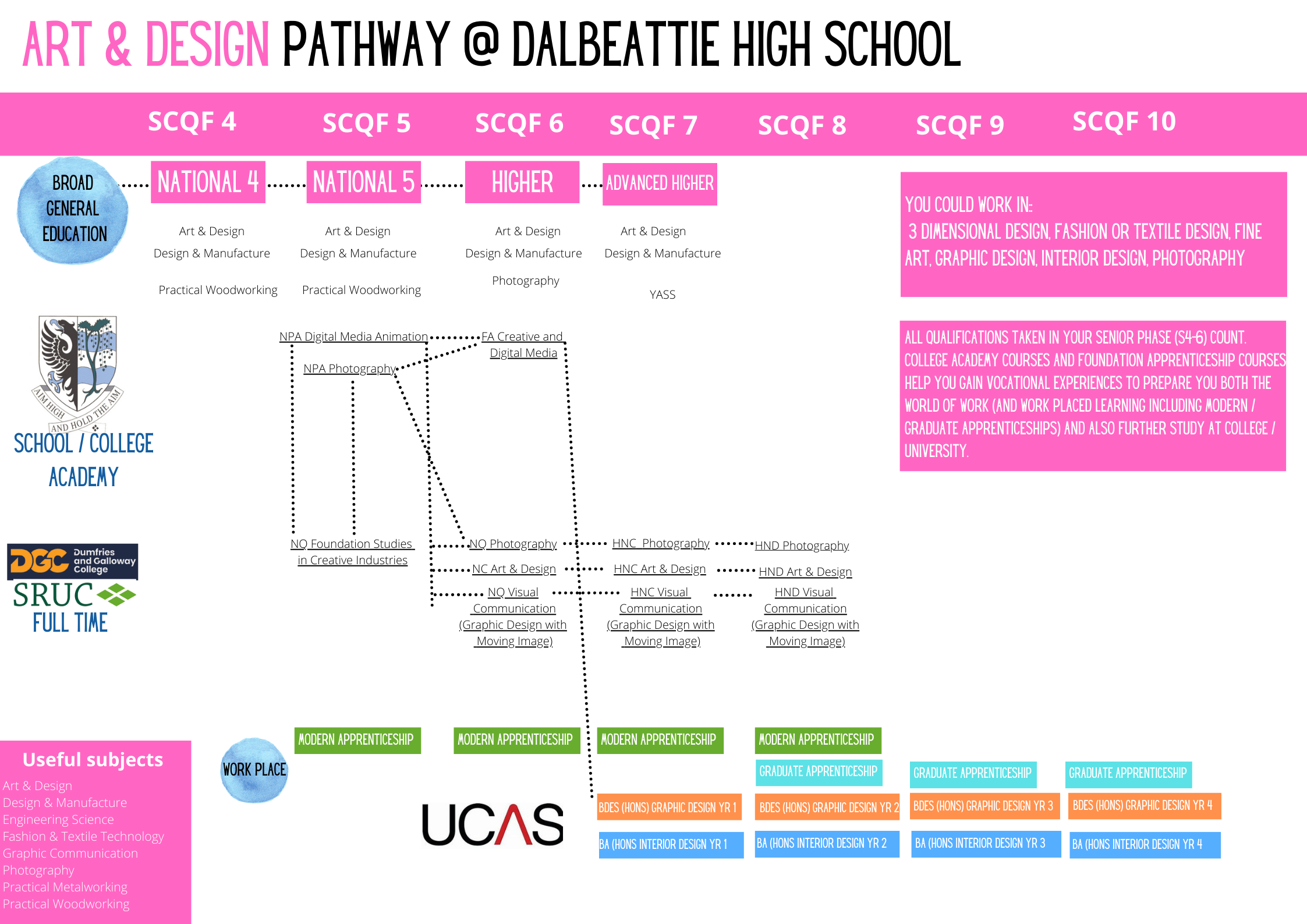 NPA/SfW and other qualifications now on offer at Dalbeattie High School
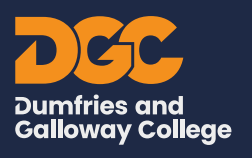 Our Ambition
Developing a suite of personalised education, training and skills provision which meets the needs of individuals.
Create innovative pathways for people to raise aspirations and widen access for young people across the region.
Work closely with our secondary and HE partners to co-design the learning pathways.
Choose College Campaign
Sector and taster days
Application roadshows 
Partnership meetings and individual schools
Reshaping the offer